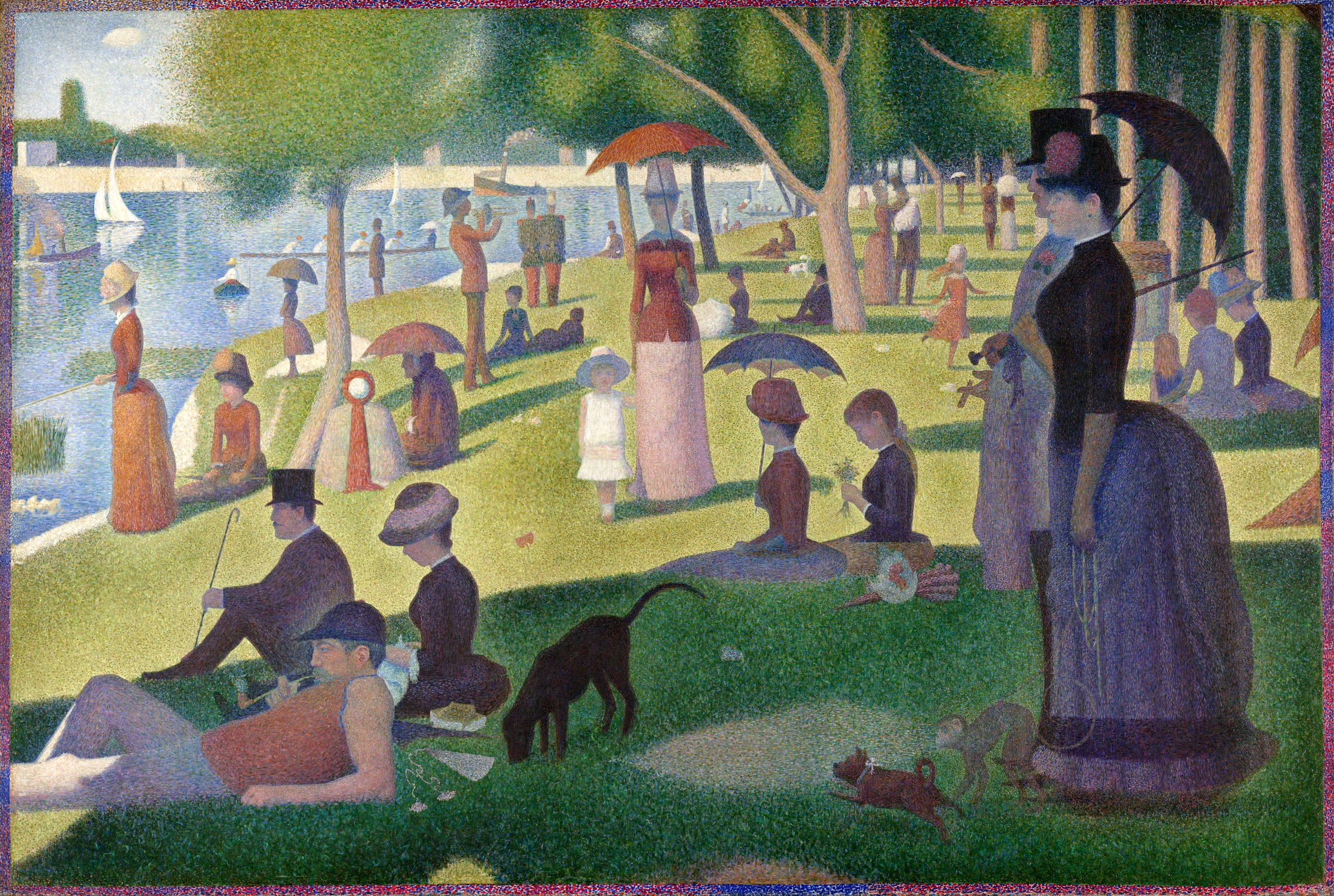 Georges Seurat
(1859–1891)
France
History of Modern Art
BFA-III (Visual Arts)
Course Incharge: Ms. Sidra Liaqat
Institute of Design & Visual Arts, LCWU
“Some say they see poetry in my paintings; I see only science.”

- Georges Seurat
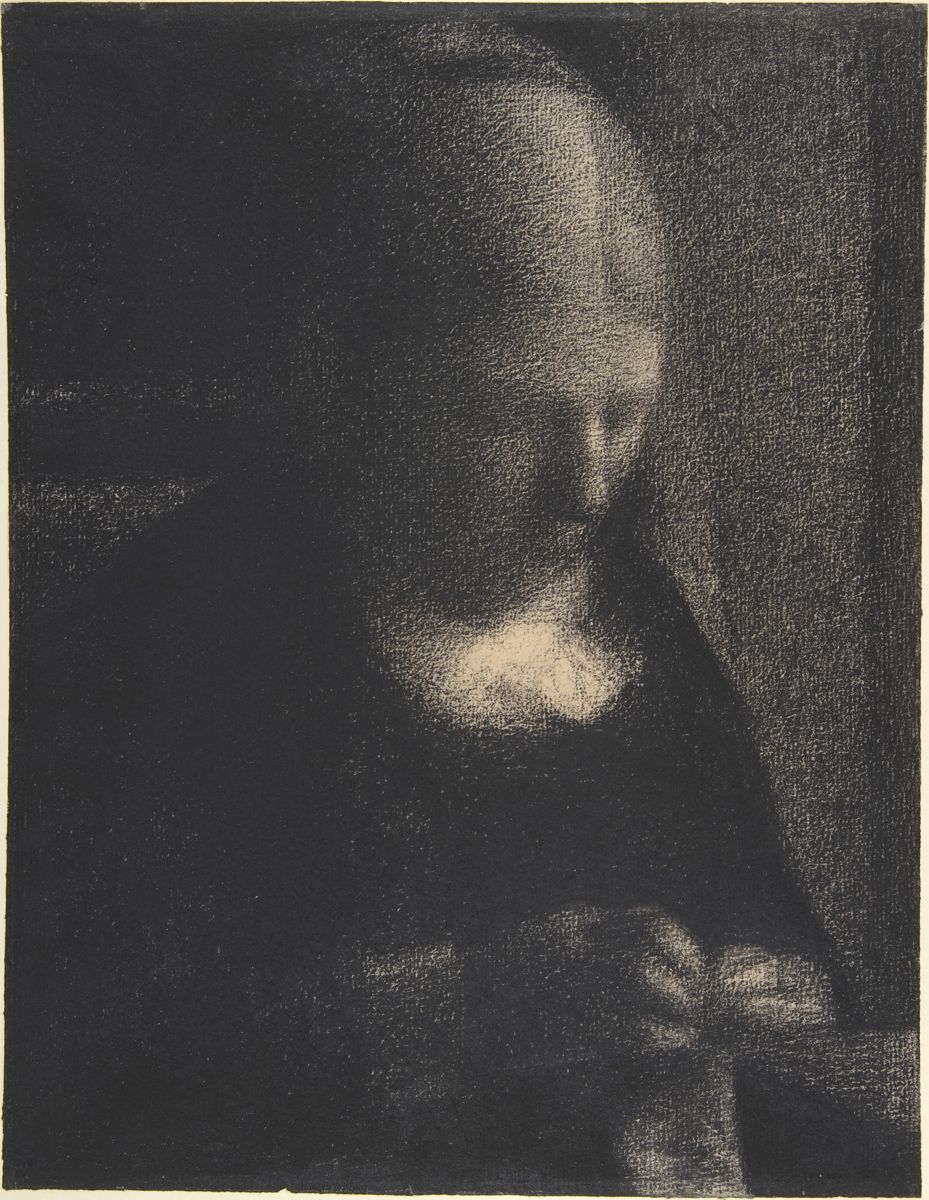 “Embroidery; The Artist's Mother” 
(1883)
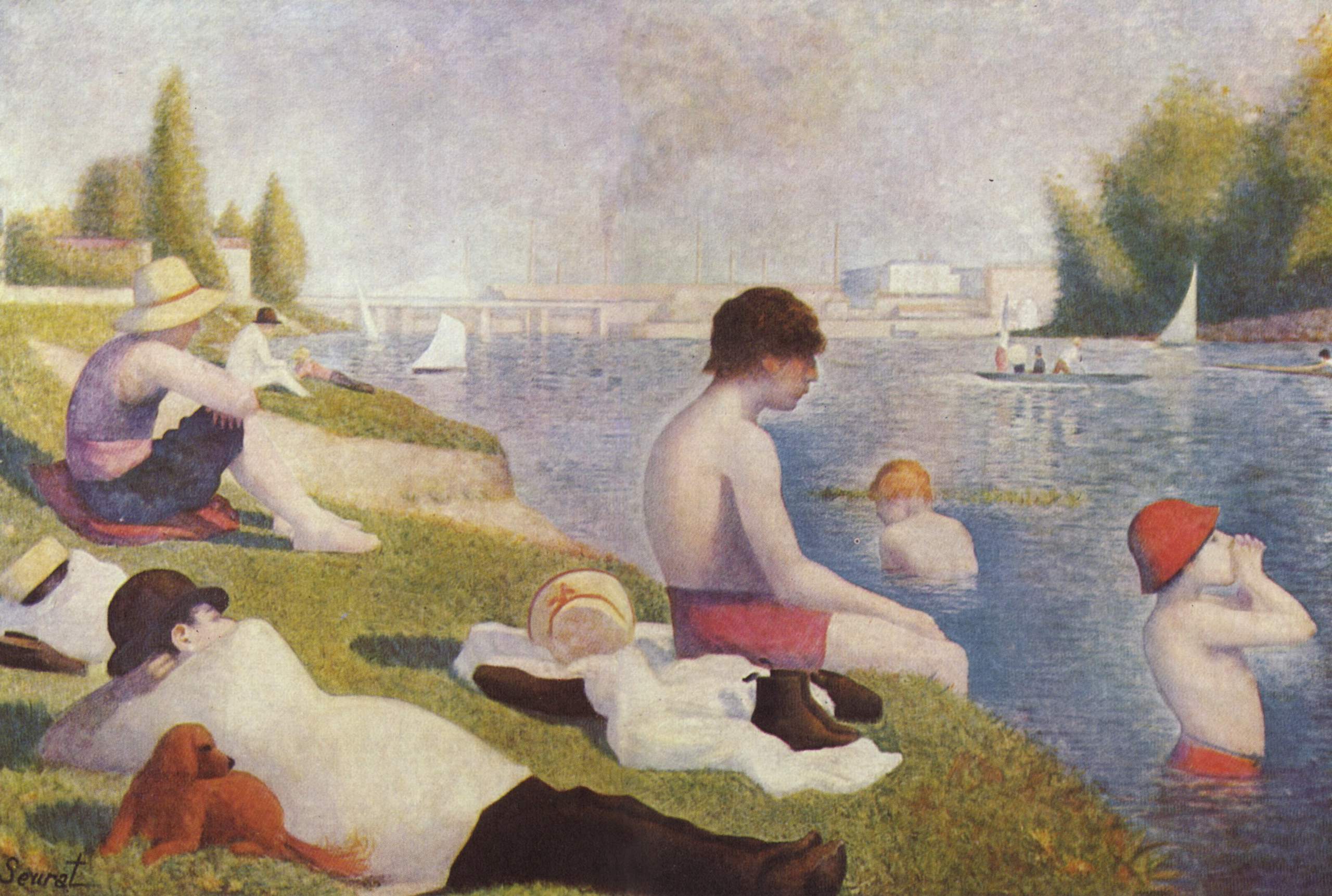 “Bathers at Asnières” 
(1884)
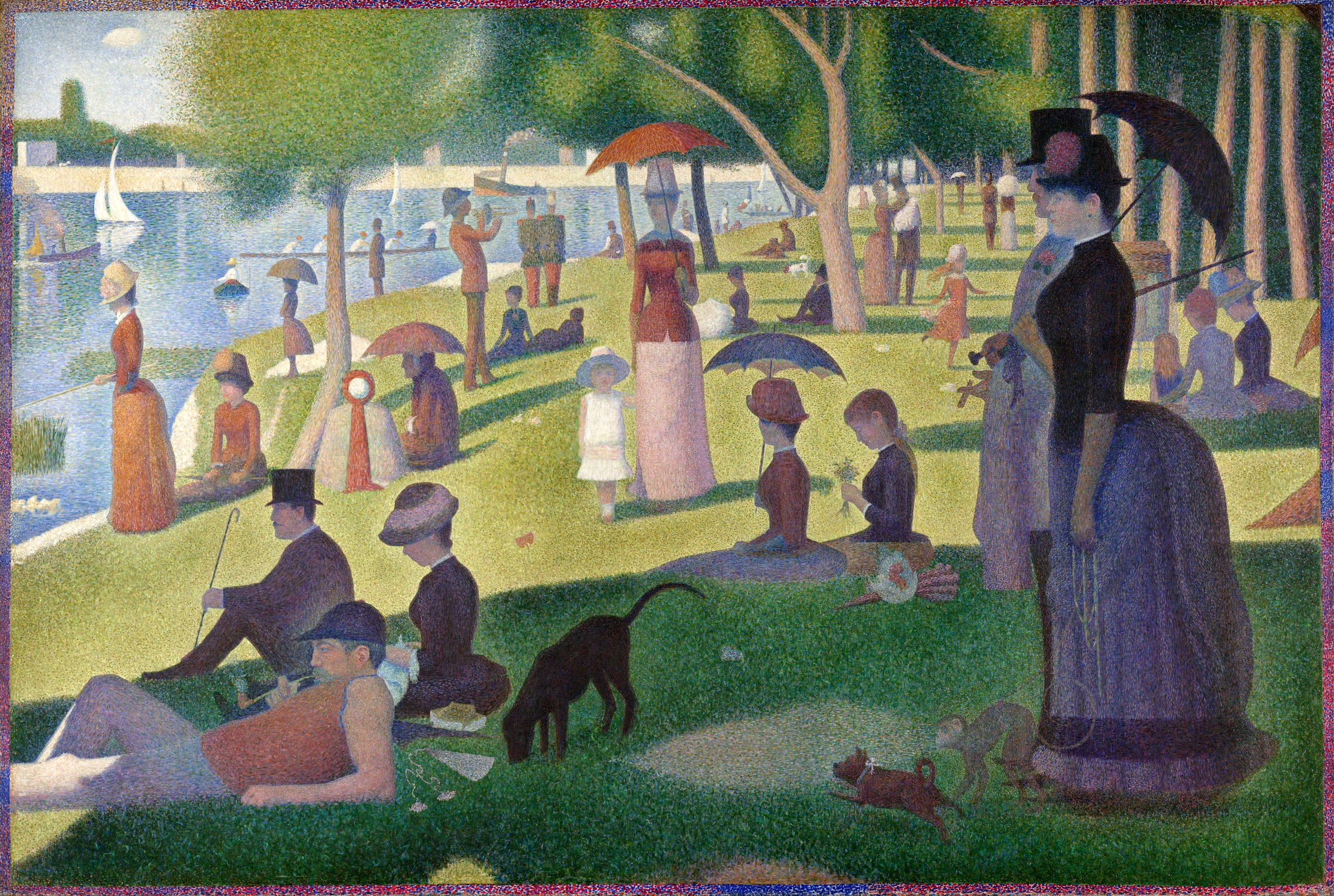 “Sunday Afternoon on the Island of La Grand Jatte”
 (1886)
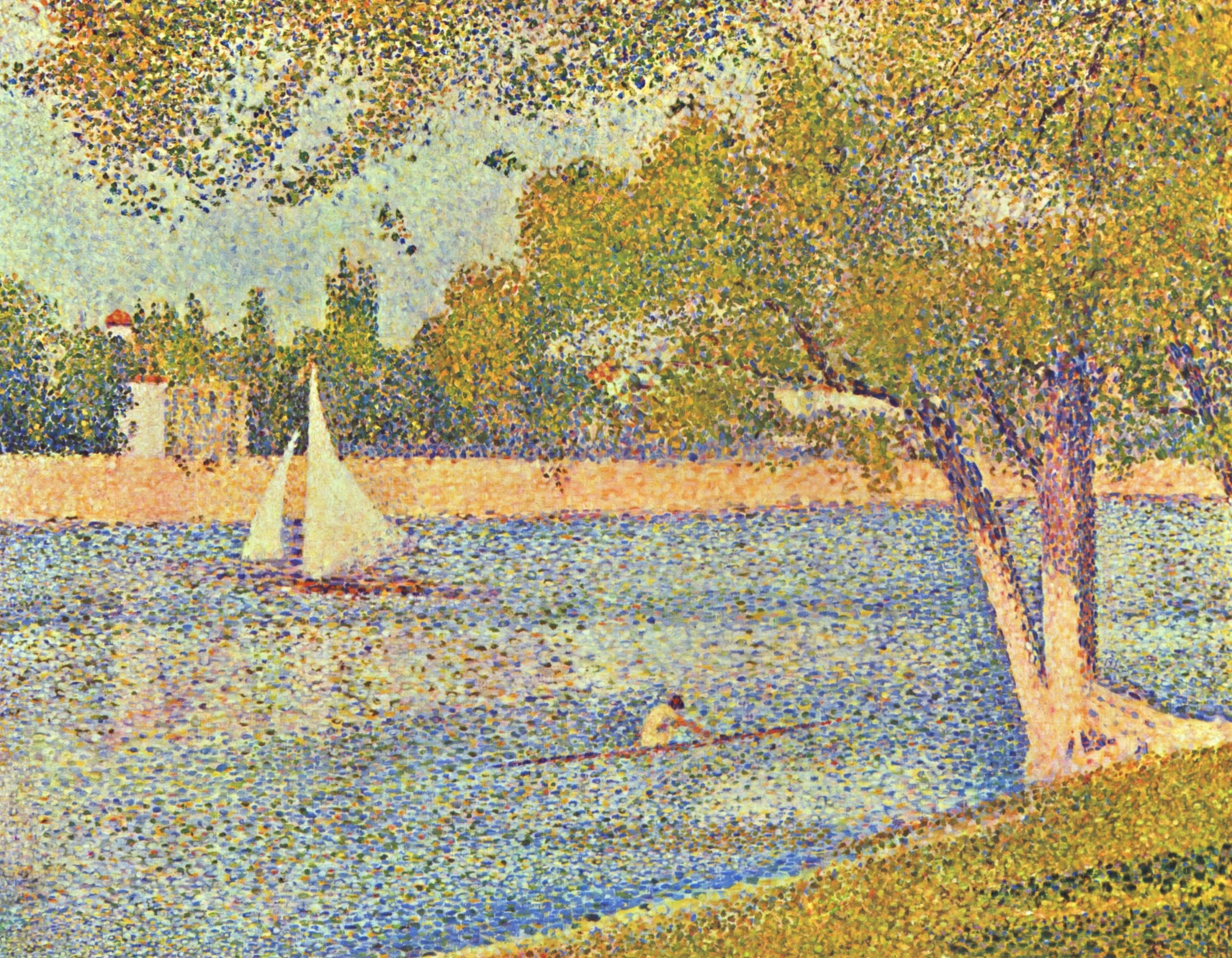 “The river Seine at La Grande-Jatte”
(1888)
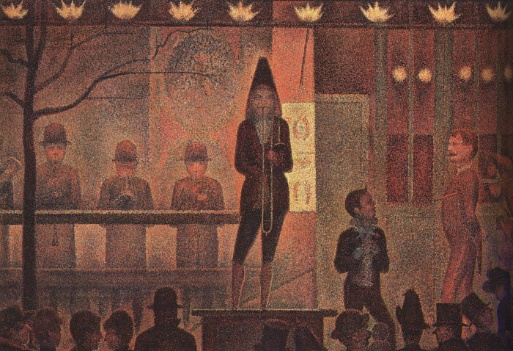 “Circus Sideshow”
(1888)
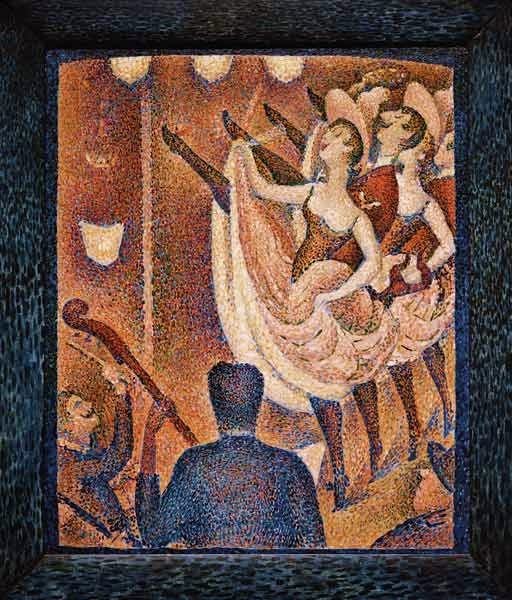 “Le Chahut”
(1889)
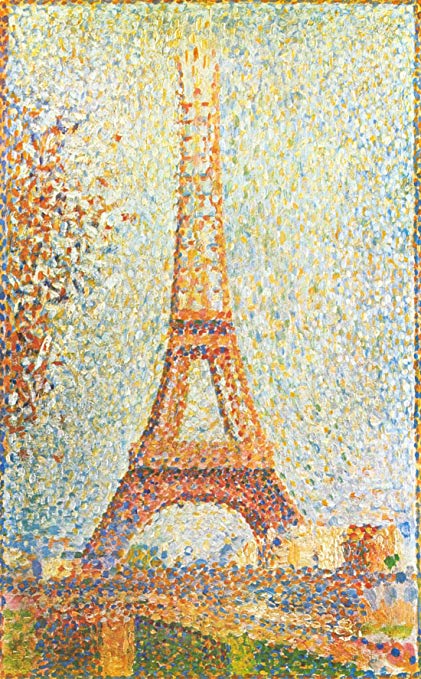 “The Eiffel Tower”
(1889)
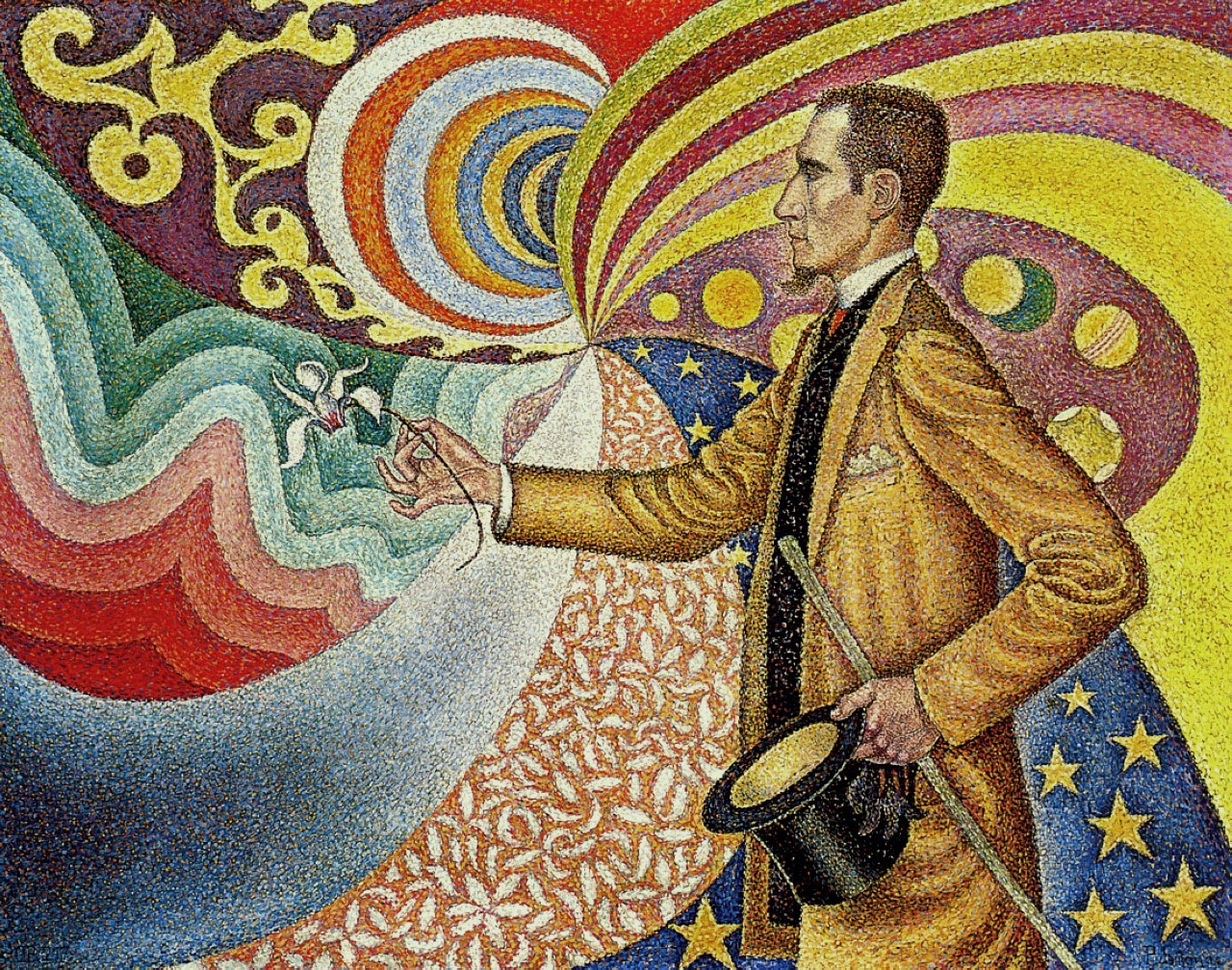 PAUL SIGNAC










“Portrait of M. Félix Fénéon, Against the Enamel of a Background Rhythmic with Beats and Angles, Tones, and Tints,”
(1890)
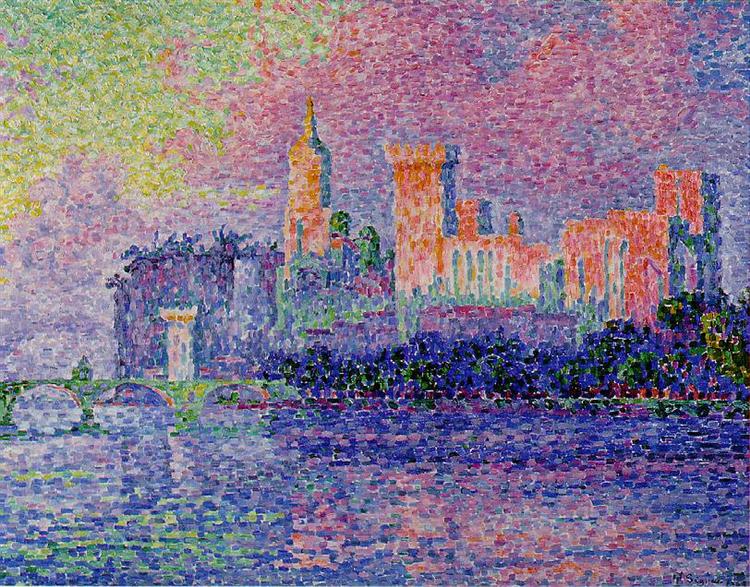 PAUL SIGNAC

“The Papal Palace”
(1900)